Муниципальное бюджетное общеобразовательное учреждение «Школа № 182»
Мусор. Что с ним делать?
ПРЕЗЕНТАЦИЯ
Учитель: 
Кукушкина В.М.

Ученица: 
Лебедева Кира 4а
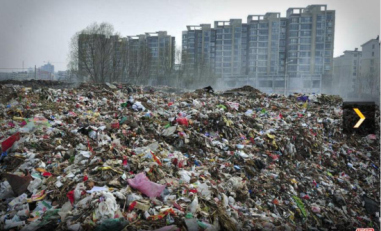 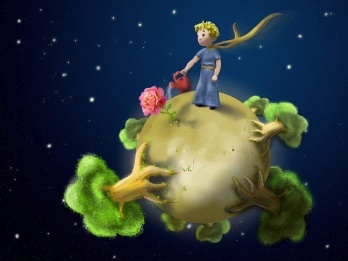 -Тут есть такое твердое правило, - 
Сказал мне позднее Маленький принц. –
Встал поутру, умылся, привел себя в порядок –
И сразу же приведи в порядок свою планету.

Антуан де Сент-Экзюпери.
«Маленький принц»
Как борются с мусором в разных странах?
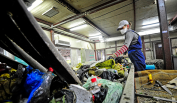 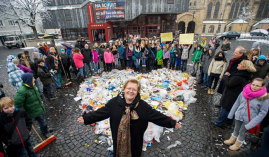 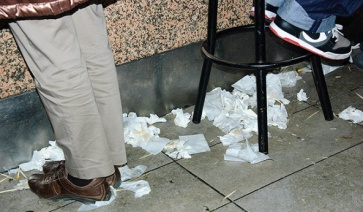 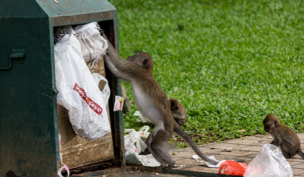 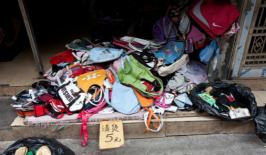 Свалки – причина загрязнения воздуха, почвы, водоемов!
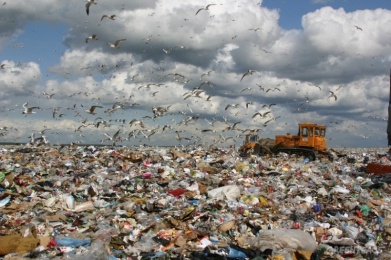 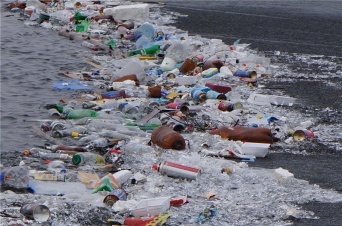 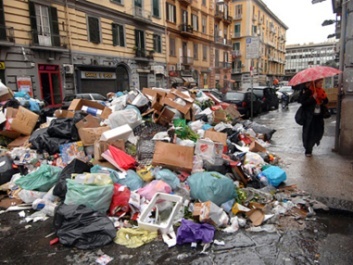 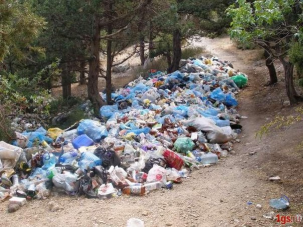 Из чего состоит мусор?
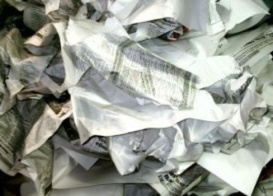 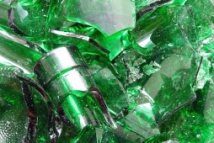 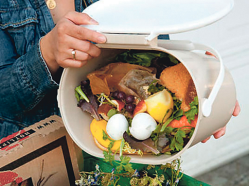 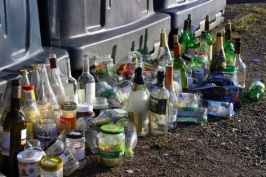 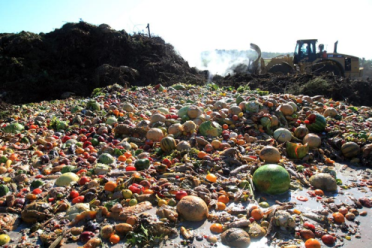 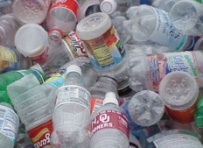 Сортировка– вторая жизнь отходов!
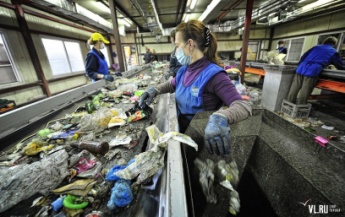 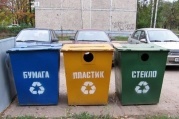 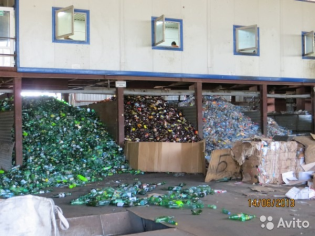 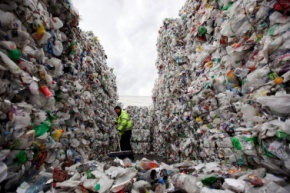 Как сократить количество отходов?
Не брать лишние пакеты в магазине, а использовать старые повторно
Писать и рисовать на обеих сторонах бумаги
Покупать напитки в бутылках, которые можно сдать
Не покупать больше, чем понадобится
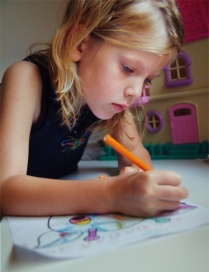 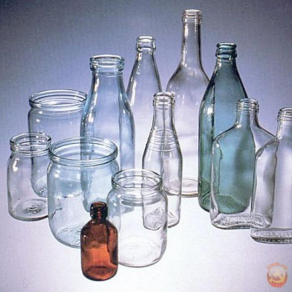 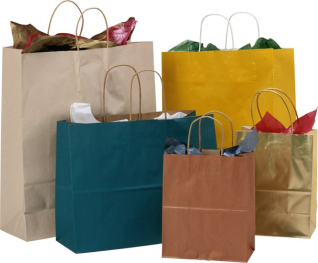 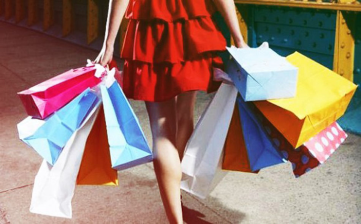 Как выбрасывать мусор?
Дома мусор выбрасывай в мусорный мешок
Ведро закрывай крышкой
Когда выбрасываешь мусор, плотно закрой пакет!
Выбрасывай мусор в специальные контейнеры
На улице выбрасывай мусор только в урны
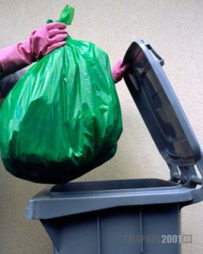 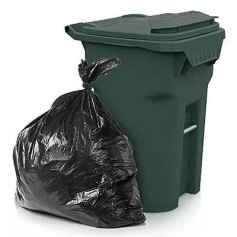 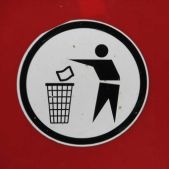 Как снова использовать мусор?
Одежду можно отдать нуждающимся
Не выбрасывай старые игрушки – они могут пригодиться!
Используй пищевые отходы для удобрений в саду
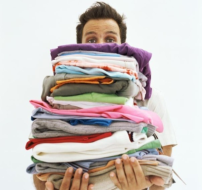 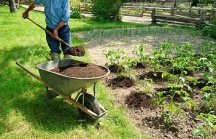 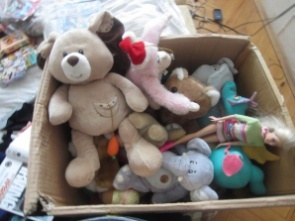 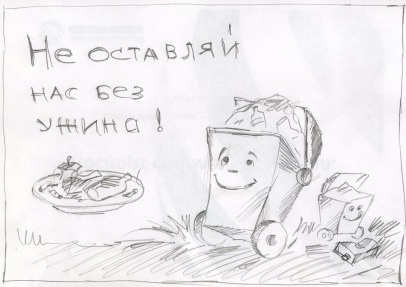 Спасибо за внимание!
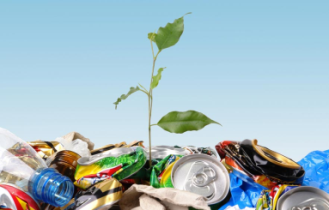